SPŠE 	v Úžlabině
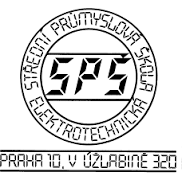 Our school building
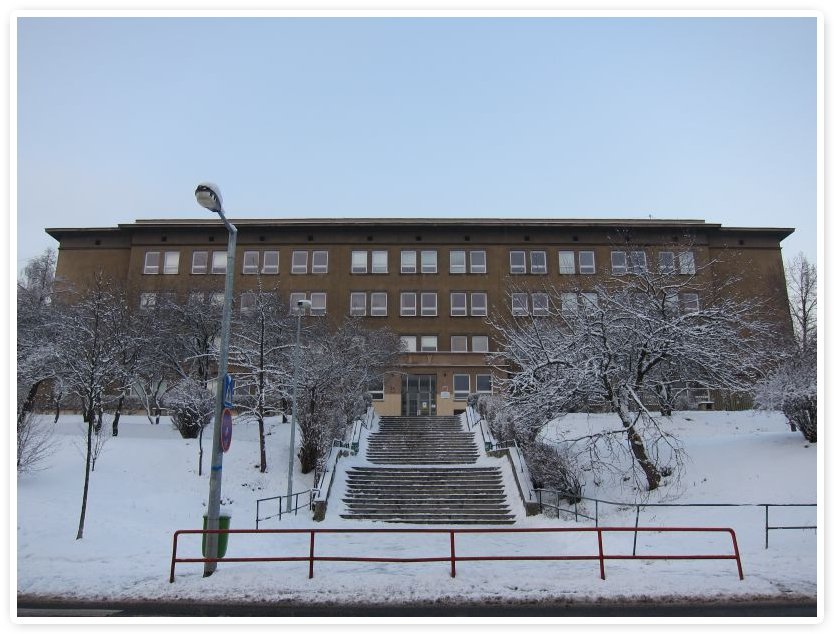 Lovely school
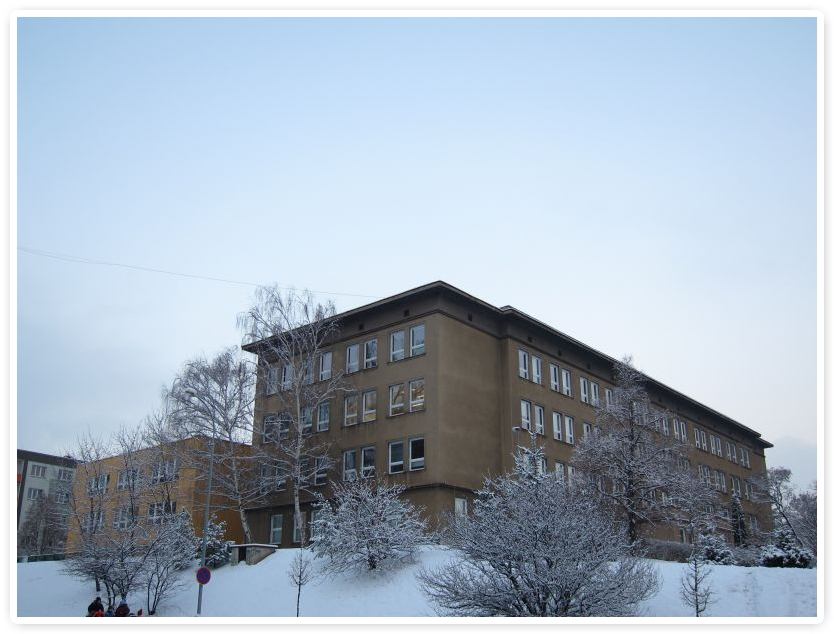 School club
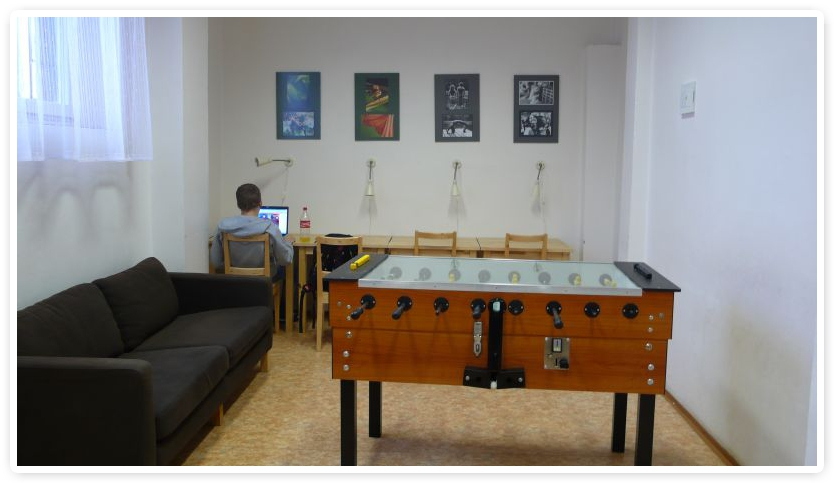 Laboratory of Electronic Measurement
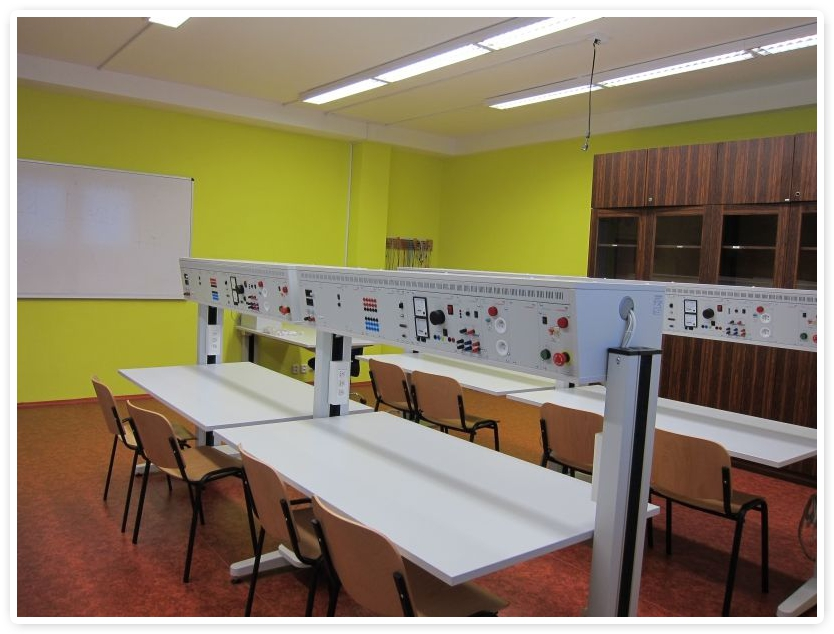 Informatic  laboratory
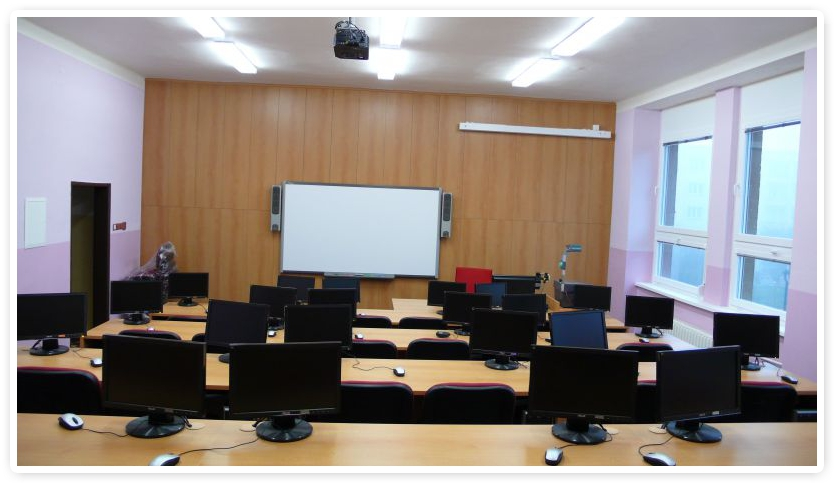 Chemistry laboratory
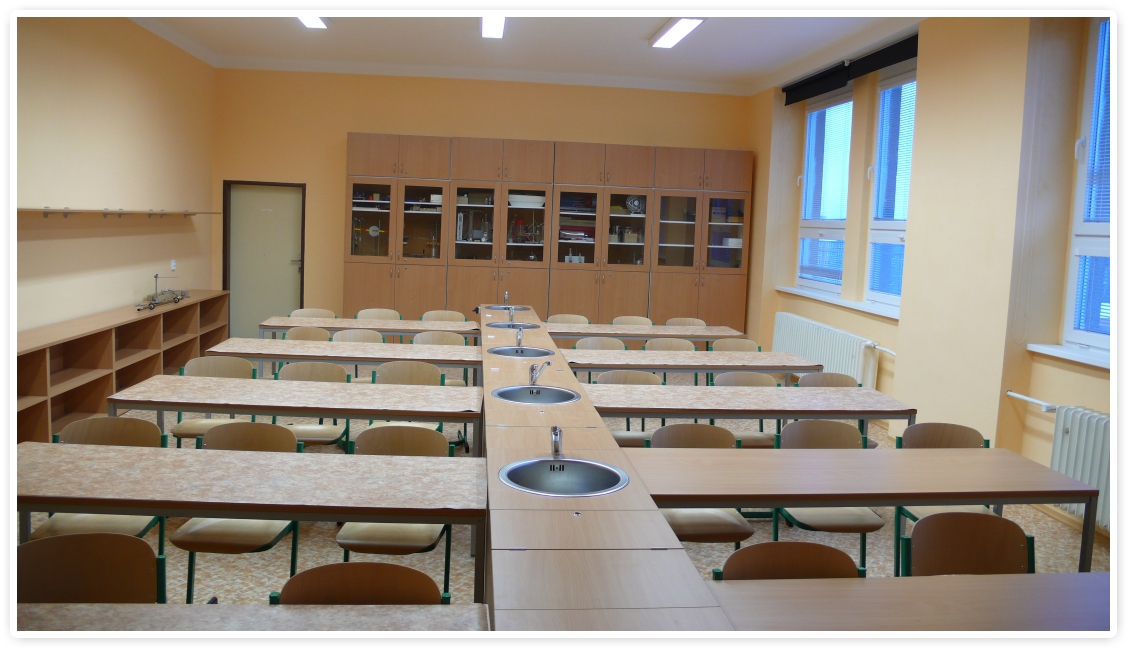 Language laboratory
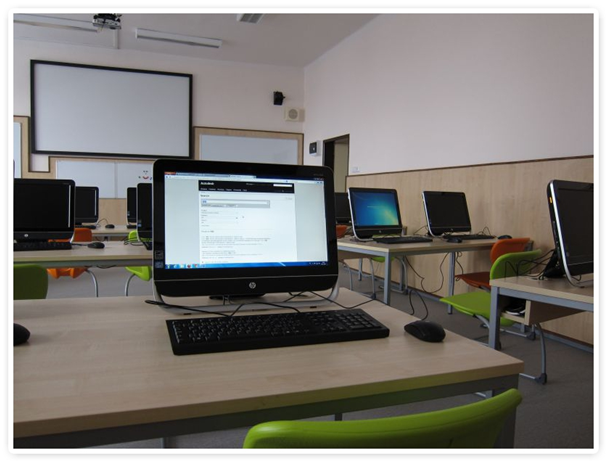 Gym
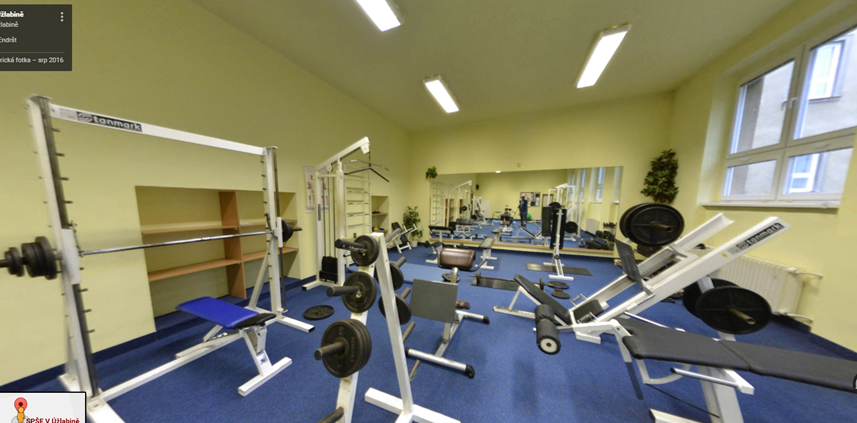 Chemistry laboratory
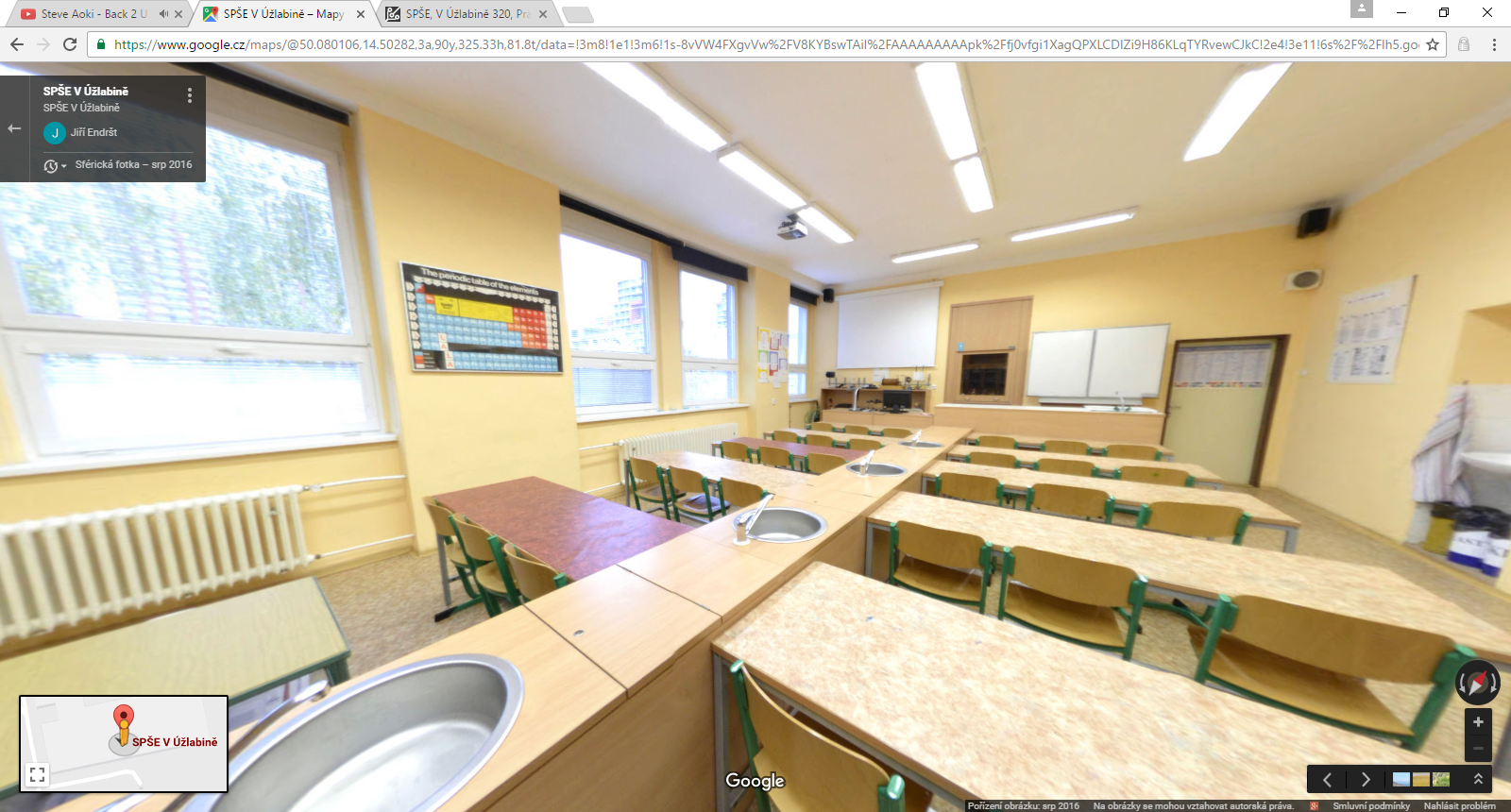